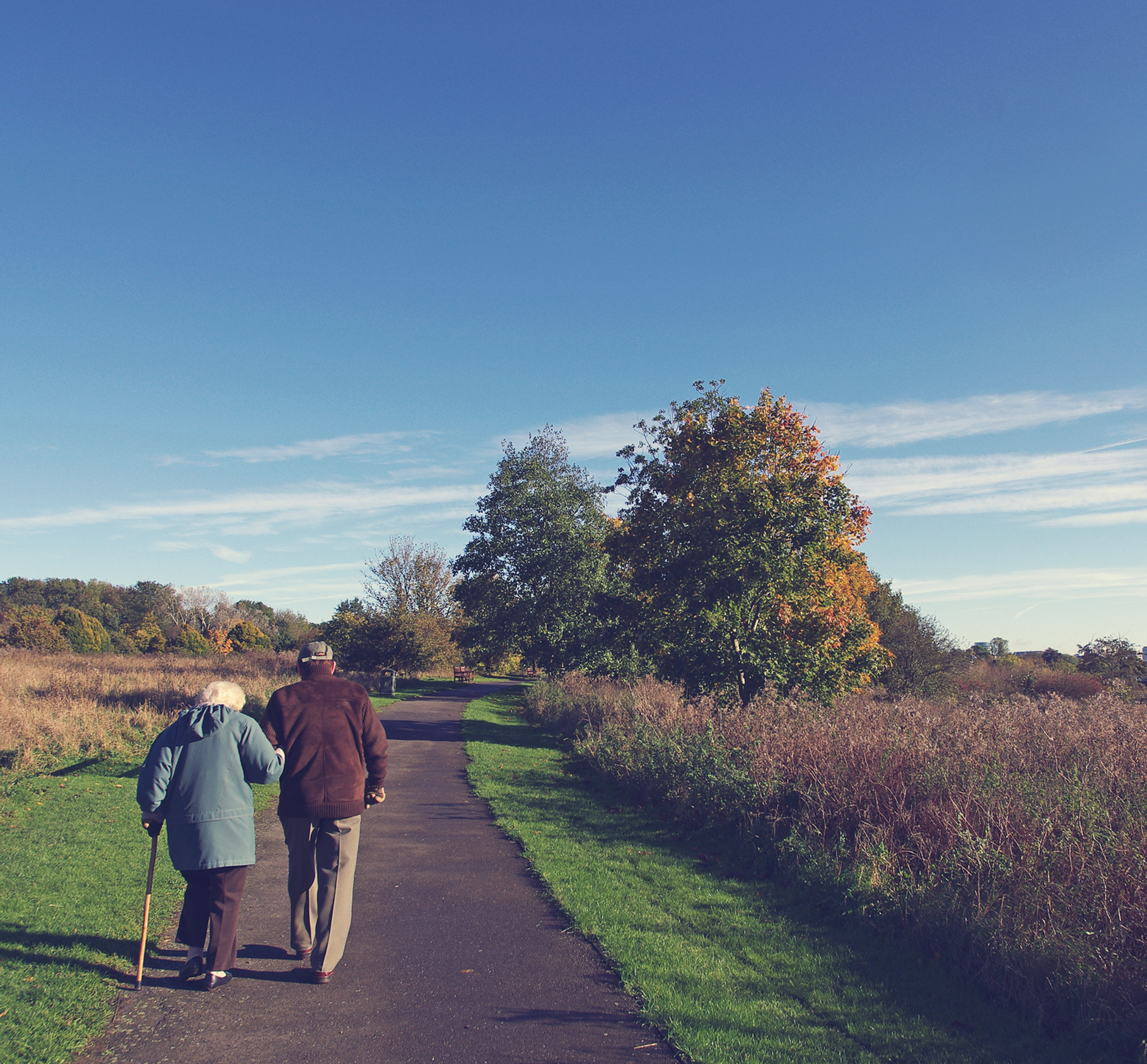 FINANCIAL SECURITY
in Retirement
01.
02.
03.
TABLE OF CONTENTS
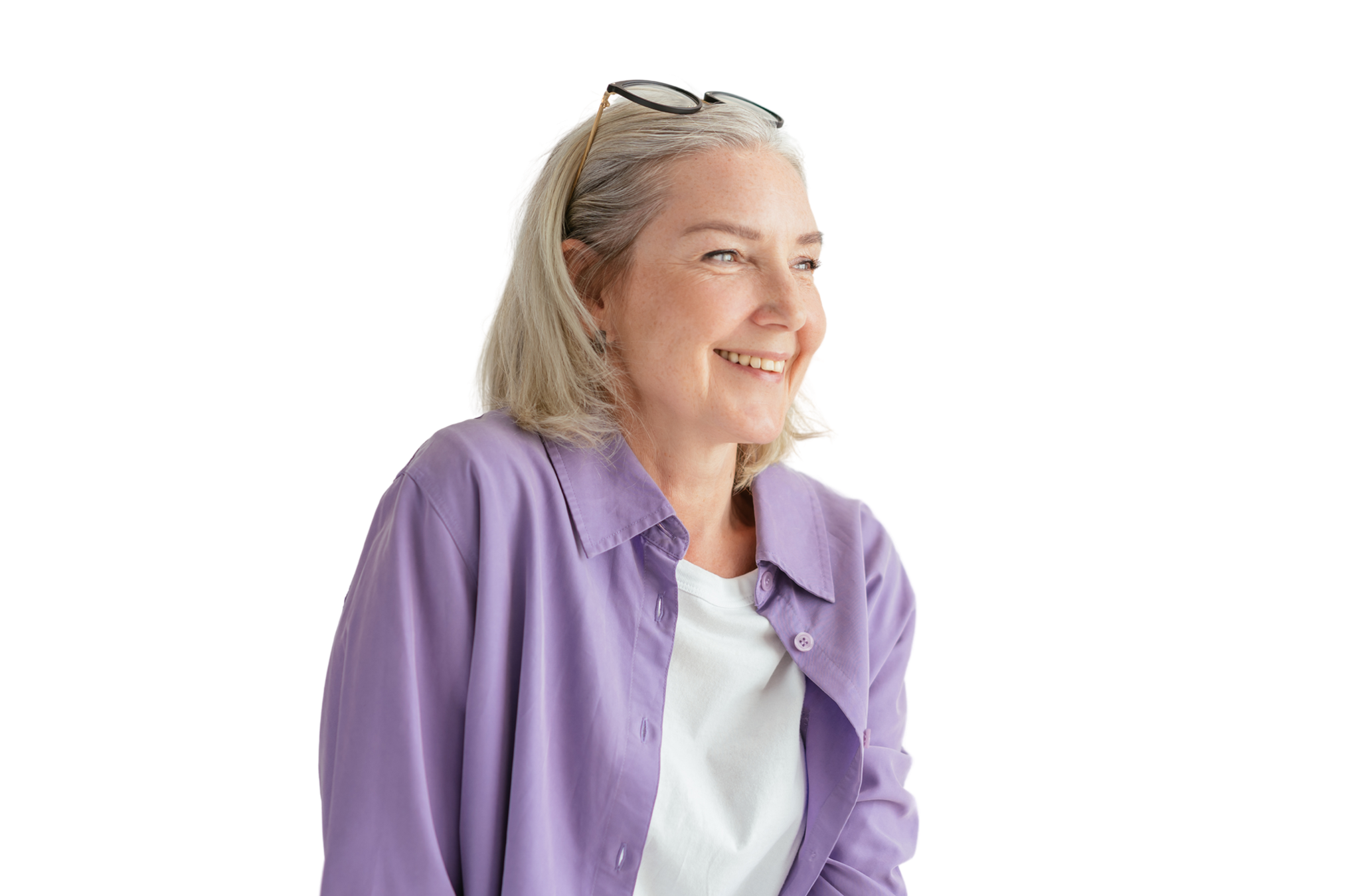 Our Products
Introduction
About Us
Elaborate on what you want to discuss.
Elaborate on what you want to discuss.
Elaborate on what you want to discuss.
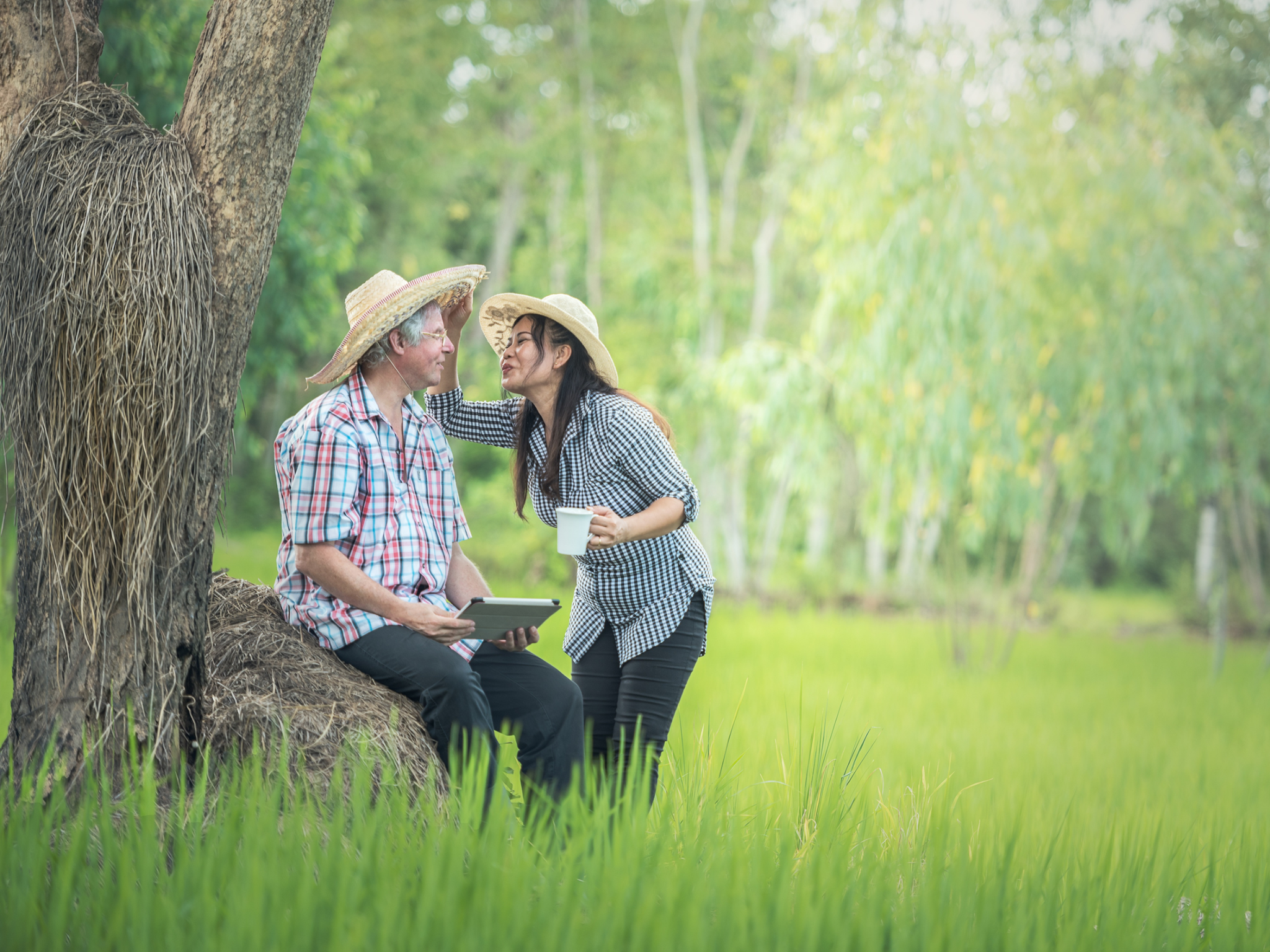 01.
INTRODUCTION
Elaborate on what you want to discuss.
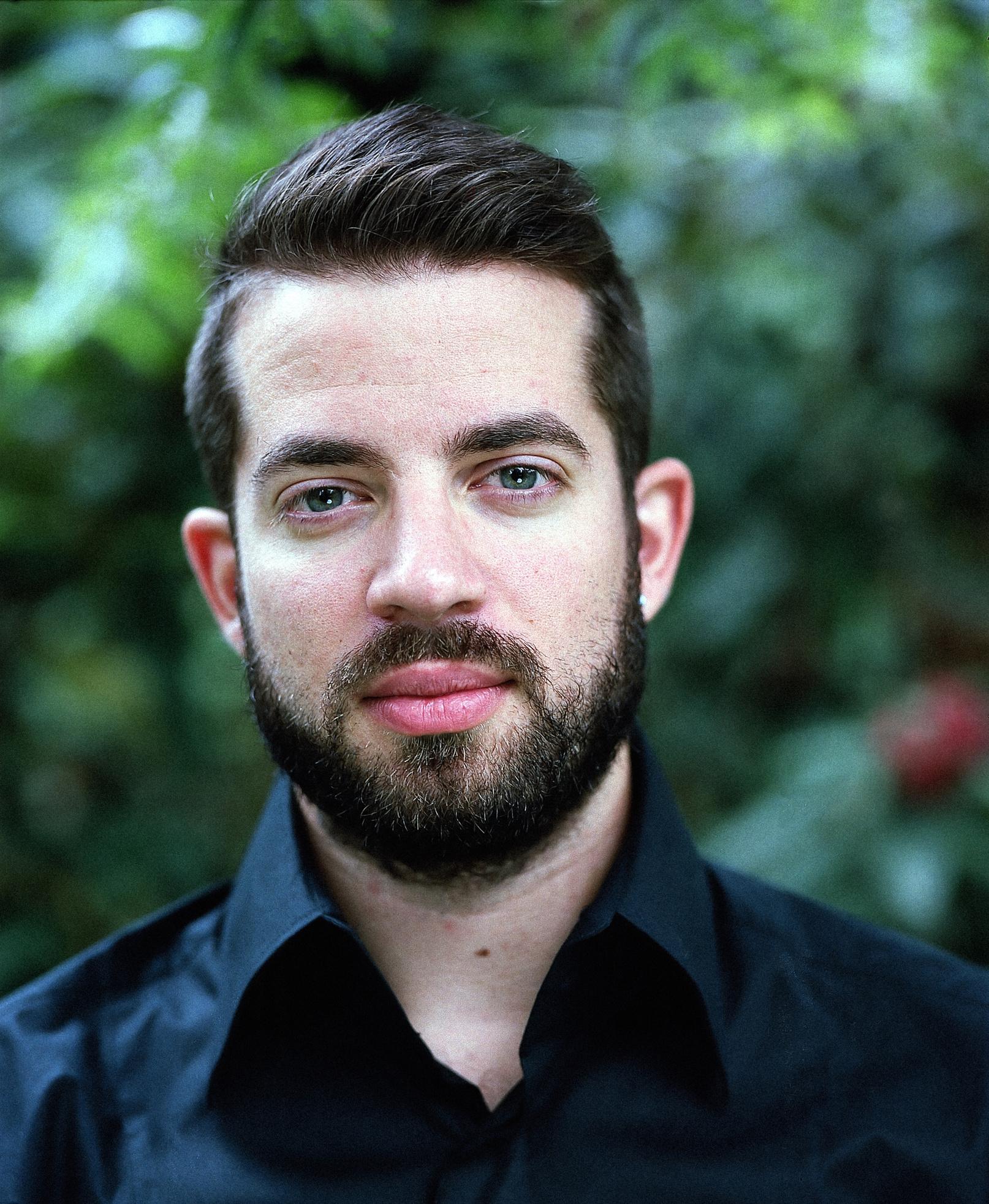 WELCOME TO PRESENTATION
I'm Rain, and I'll be sharing with you my beautiful ideas.  Follow me at @reallygreatsite to learn more.
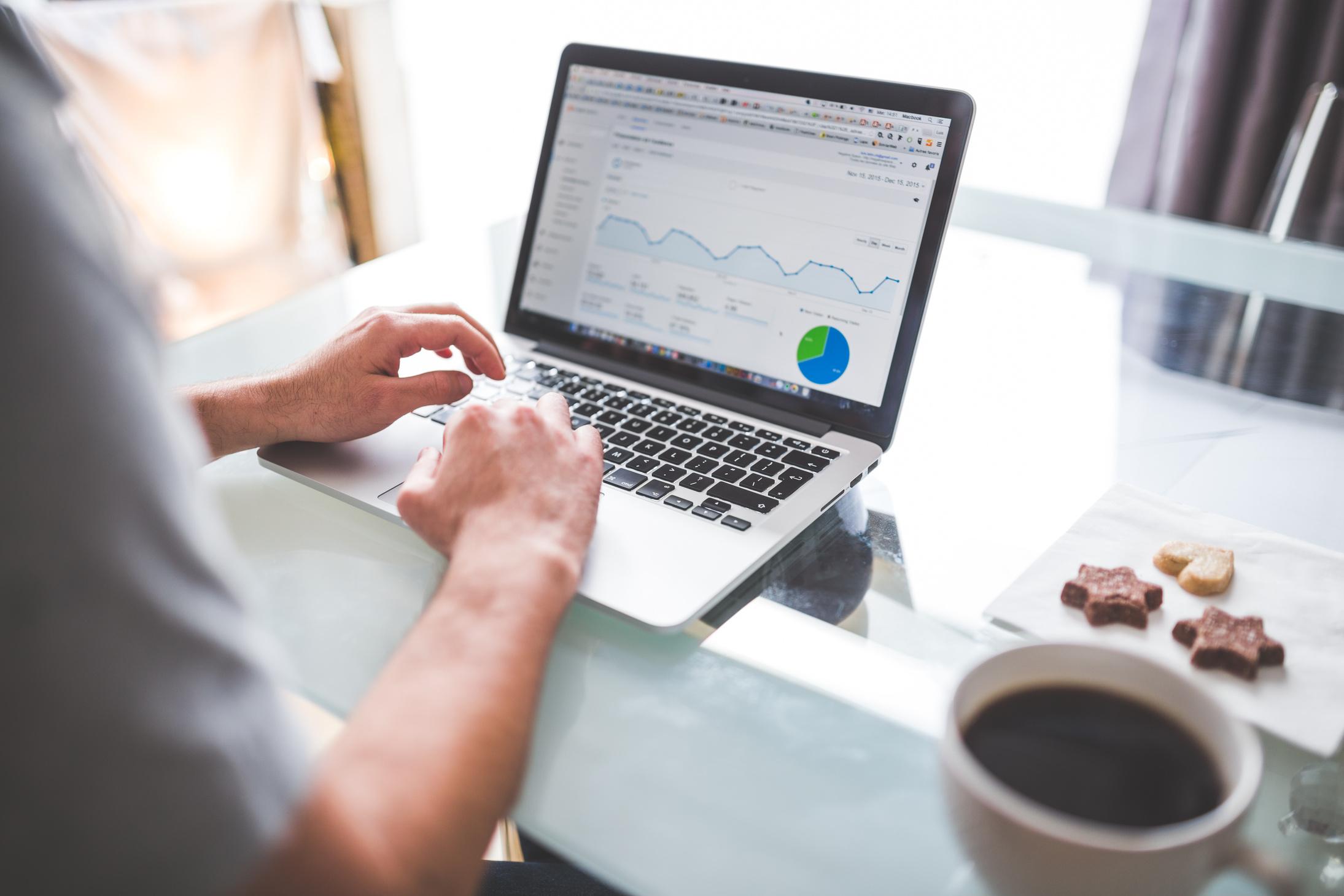 OUR COMPANY
What We Do?
Briefly elaborate on what you want to discuss.
Who We Are?
Lorem ipsum dolor sit amet, consectetur adipiscing elit. Sed tempor tortor at sagittis sodales. Phasellus augue enim, euismod sit amet dolor sit amet, fermentum consequat dolor.
Briefly elaborate on what you want to discuss.
Lorem ipsum dolor sit amet, consectetur adipiscing elit. Sed tempor tortor at sagittis sodales. Phasellus augue enim, euismod sit amet dolor sit amet, fermentum consequat dolor.
TIMELINE PAGE
ADD A MAIN POINT
ADD A MAIN POINT
ADD A MAIN POINT
ADD A MAIN POINT
ADD A MAIN POINT
Elaborate on what you want to discuss.
Elaborate on what you want to discuss.
Elaborate on what you want to discuss.
Elaborate on what you want to discuss.
Elaborate on what you want to discuss.
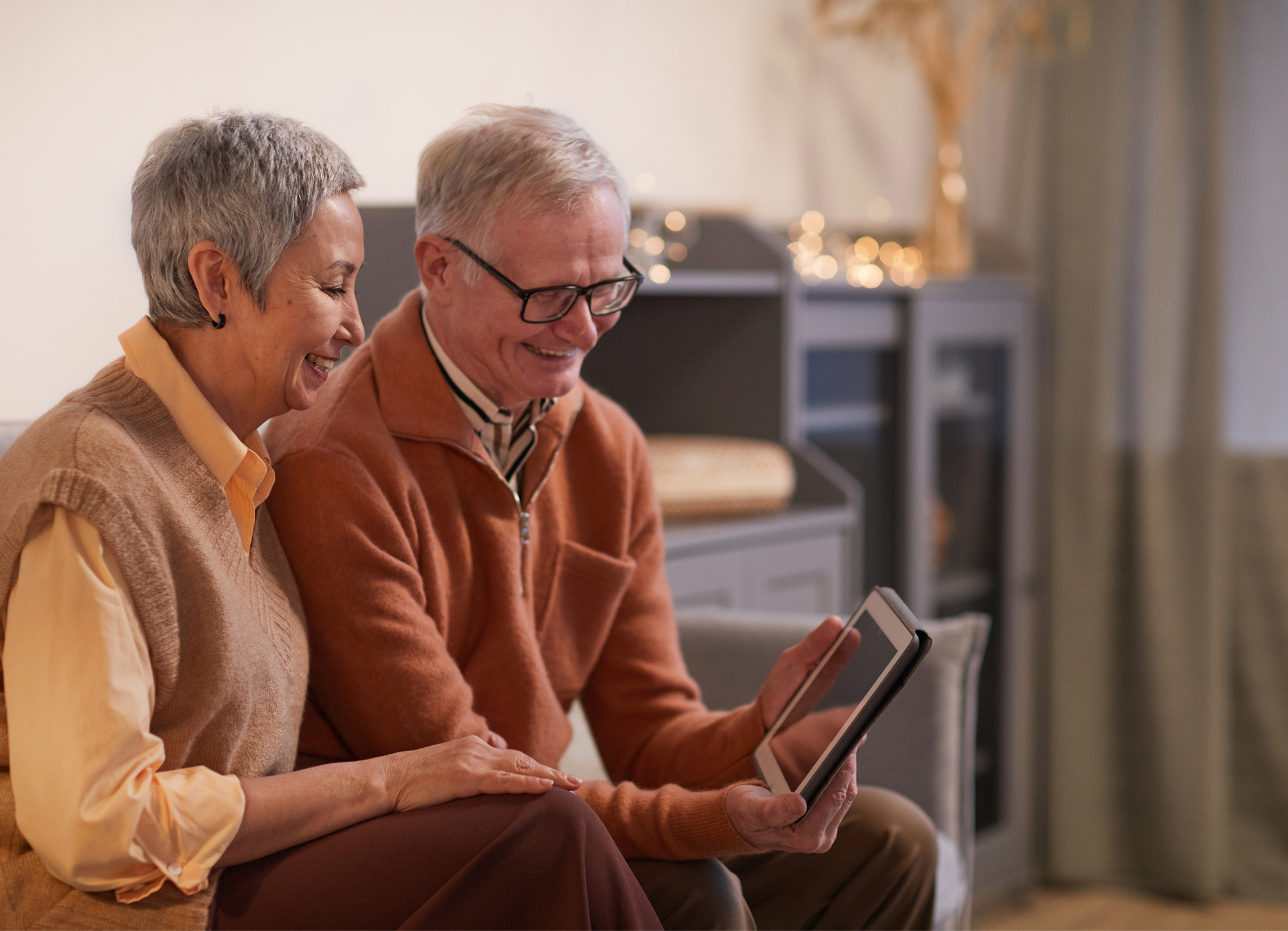 02.
OUR PRODUCTS
Elaborate on what you want to discuss.
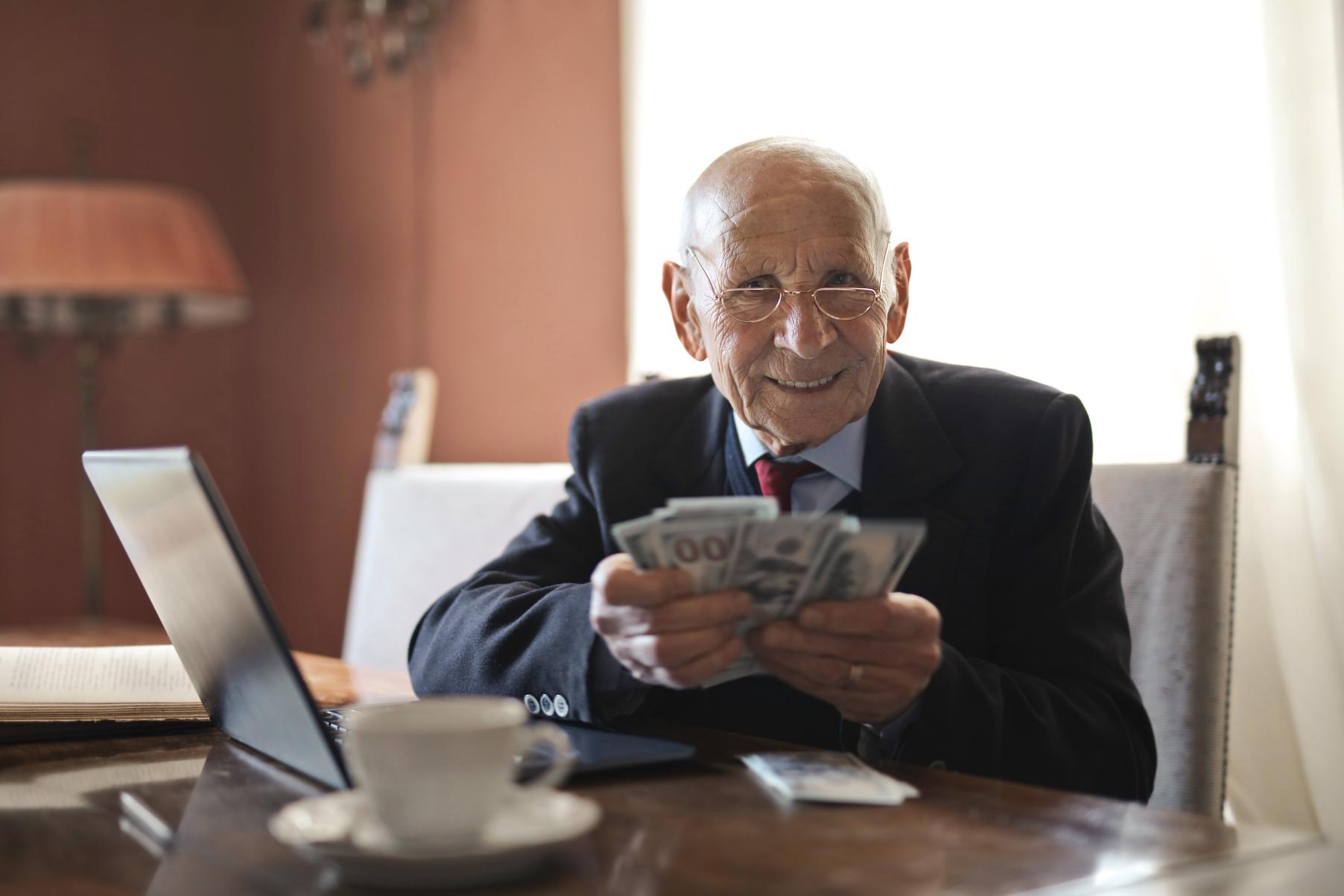 OUR SERVICES
Service One
Service Two
Elaborate on what you want to discuss.
Elaborate on what you want to discuss.
Service Three
Service Four
Elaborate on what you want to discuss.
Elaborate on what you want to discuss.
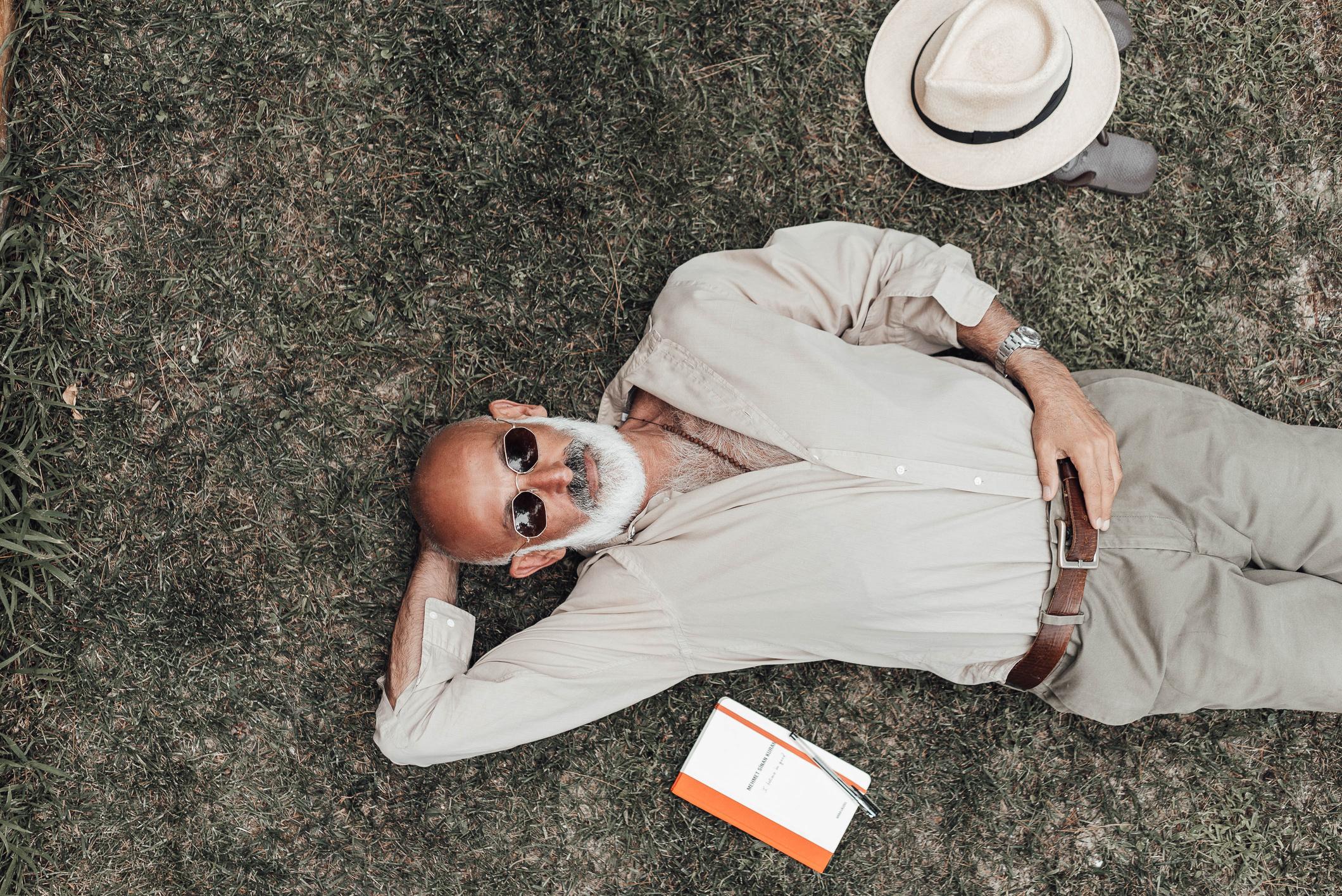 Our Project
Presentations are communication tools that can be used as demonstrations, lectures, speeches, reports, and more. It is mostly presented before an audience. It serves a variety of purposes, making presentations powerful tools for convincing and teaching.
Year:
Role:
WRITE YOUR ROLE
2022
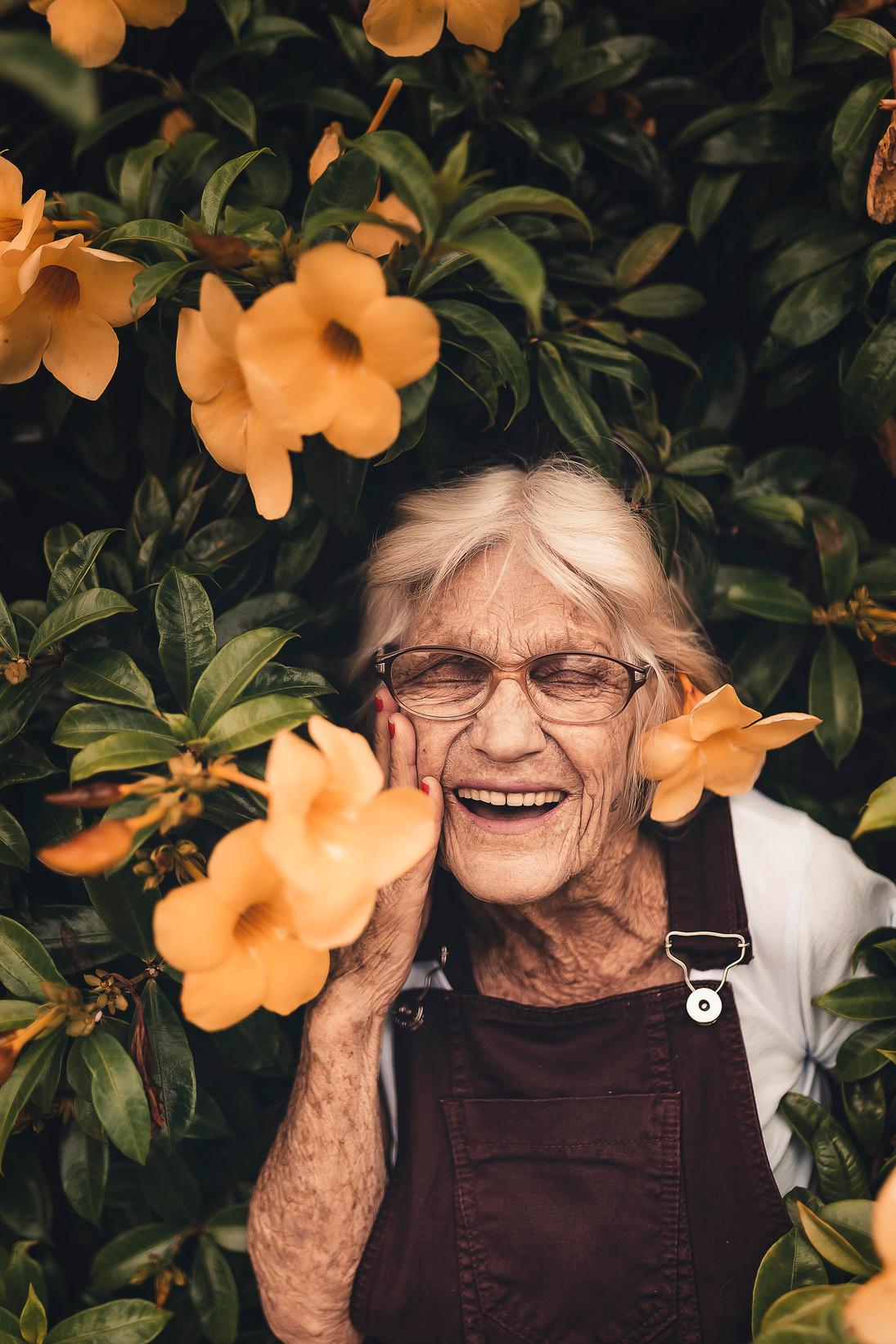 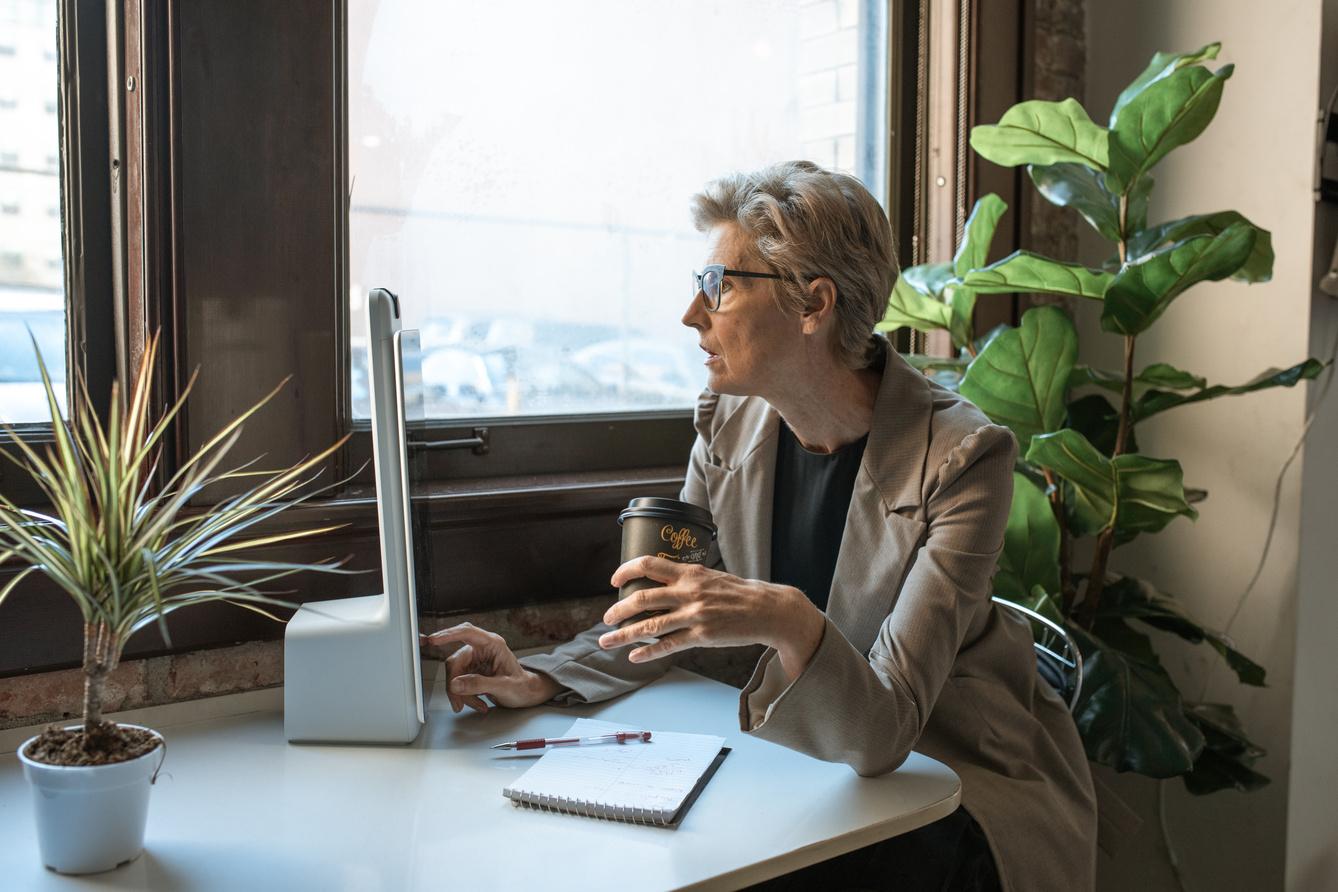 IMAGE GALLERY
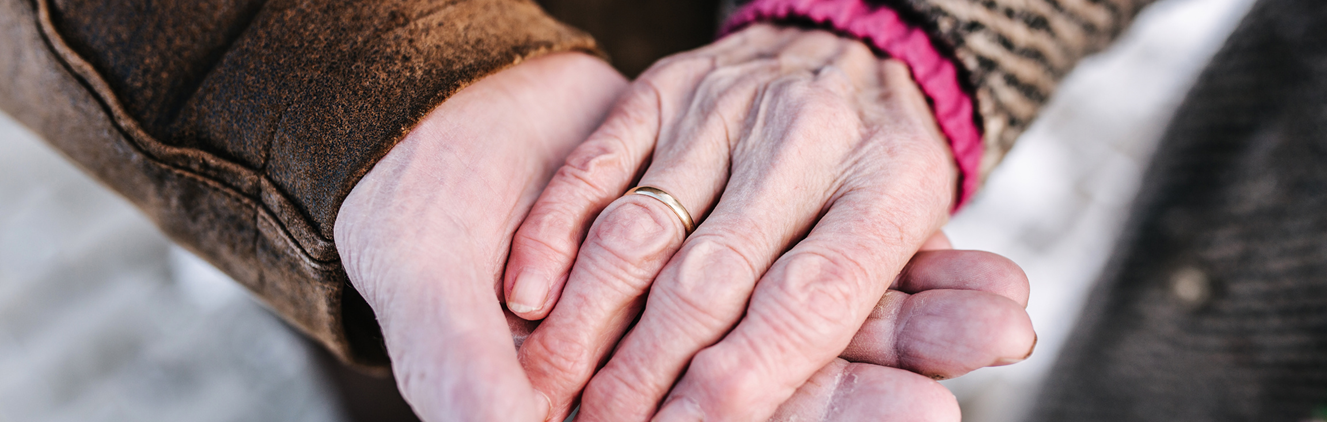 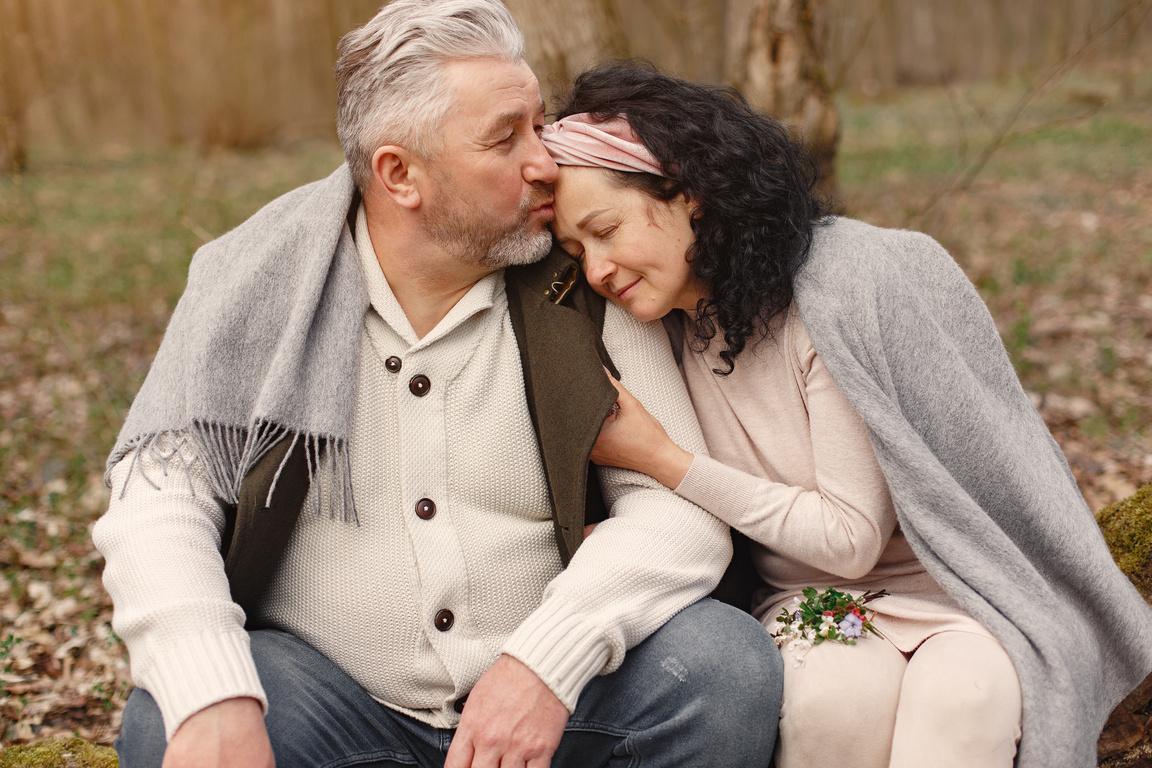 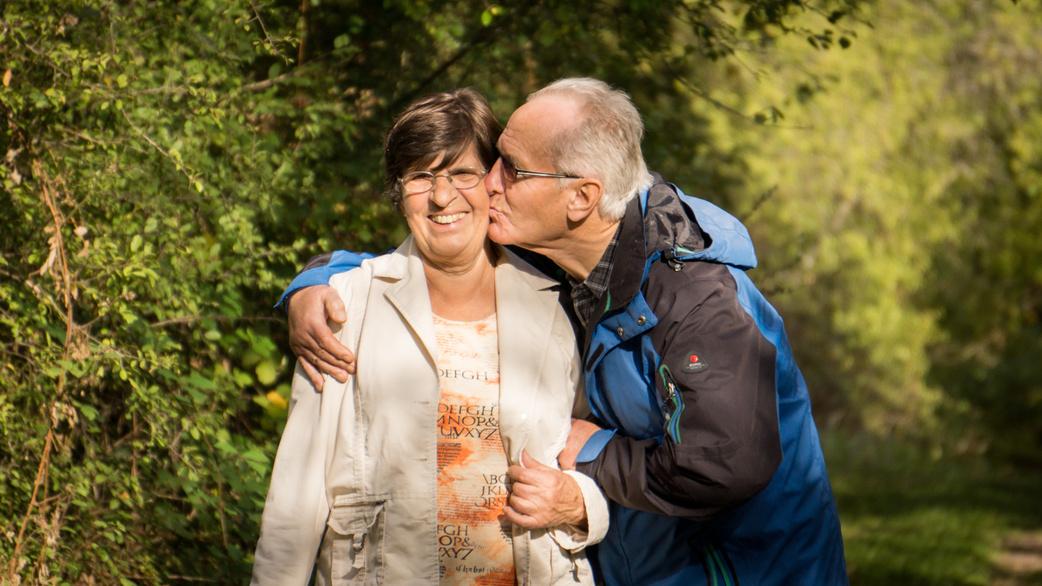 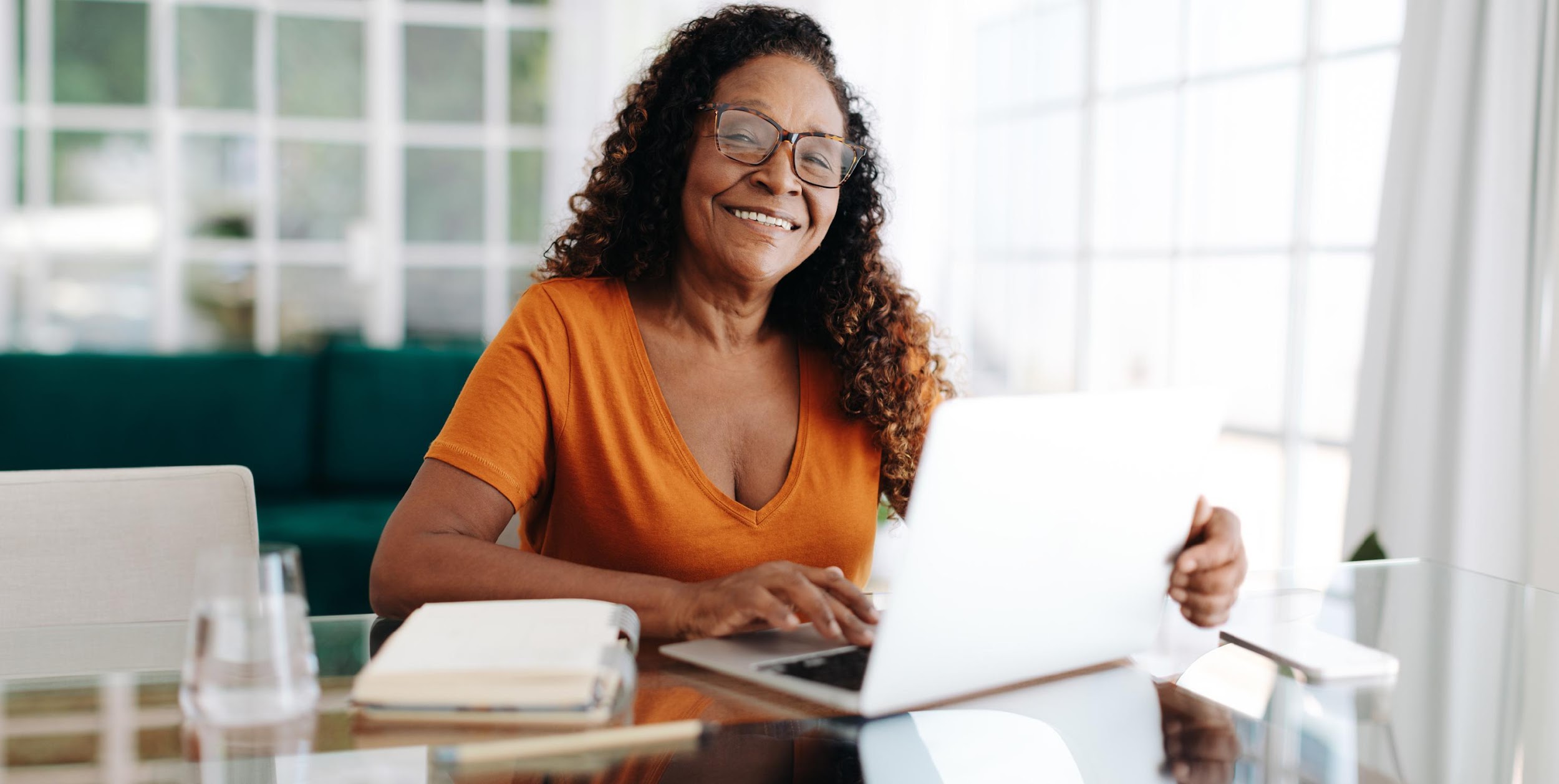 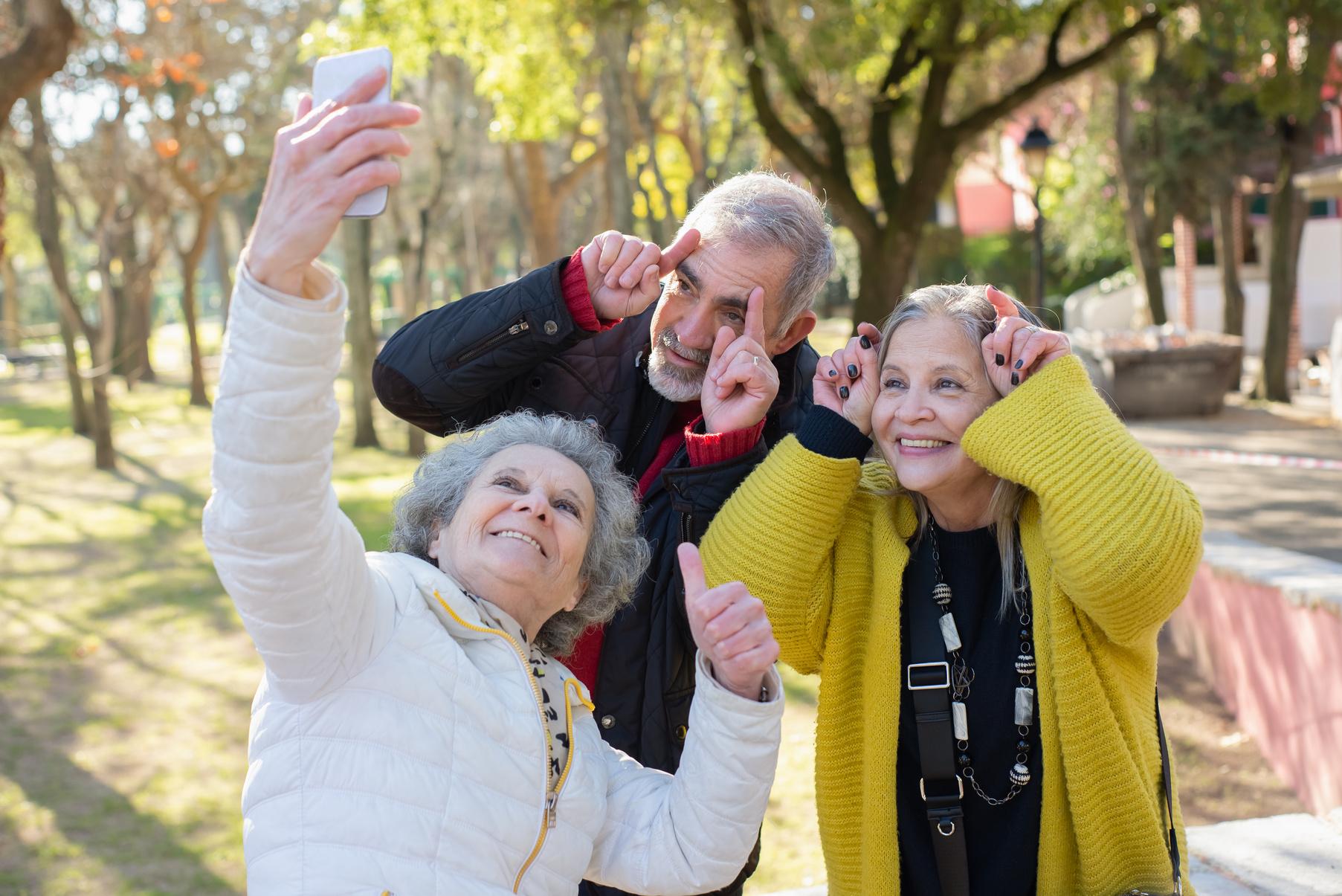 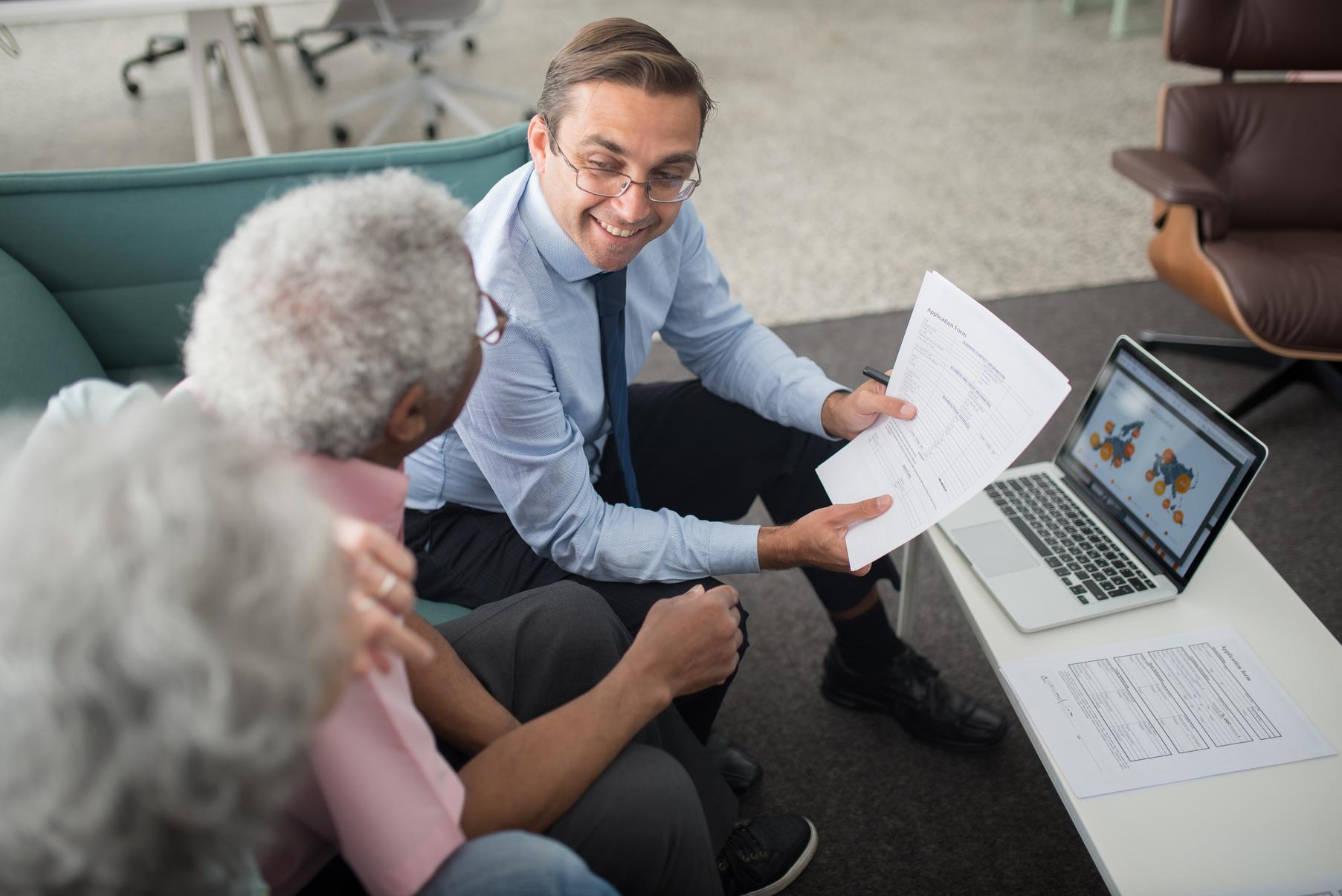 MARKET RESEARCH
Elaborate on what you want to discuss.
Example
Example
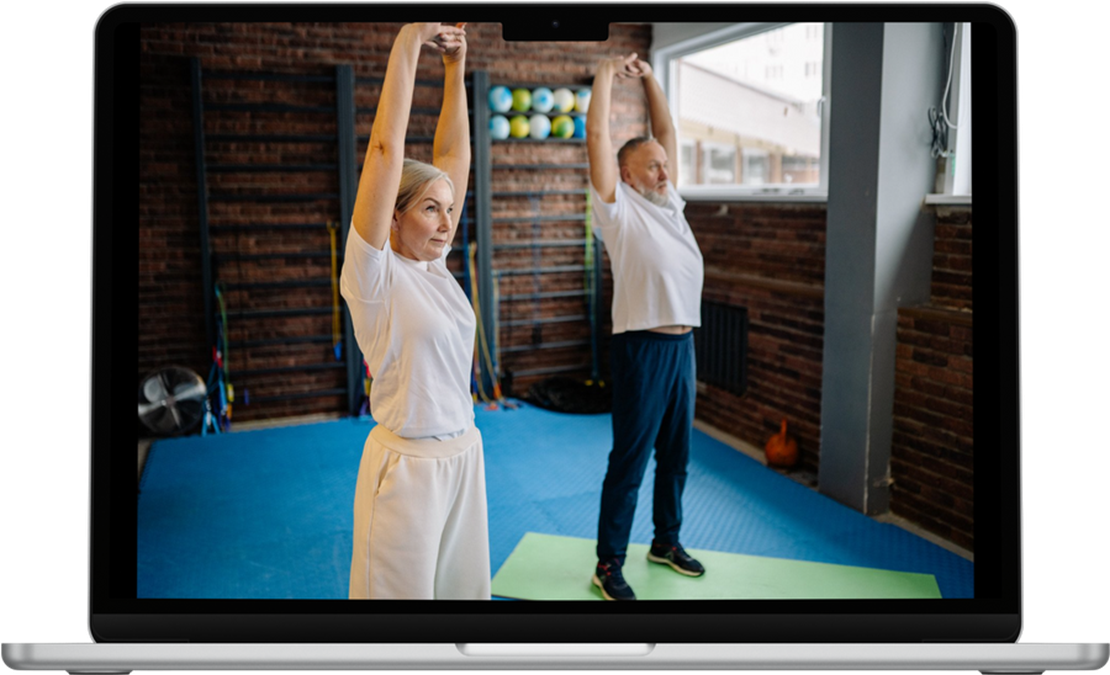 Presentations are
communication tools
Presentations are
communication tools
Example
Example
Presentations are
communication tools
Presentations are
communication tools
ADD A PRICING PAGE
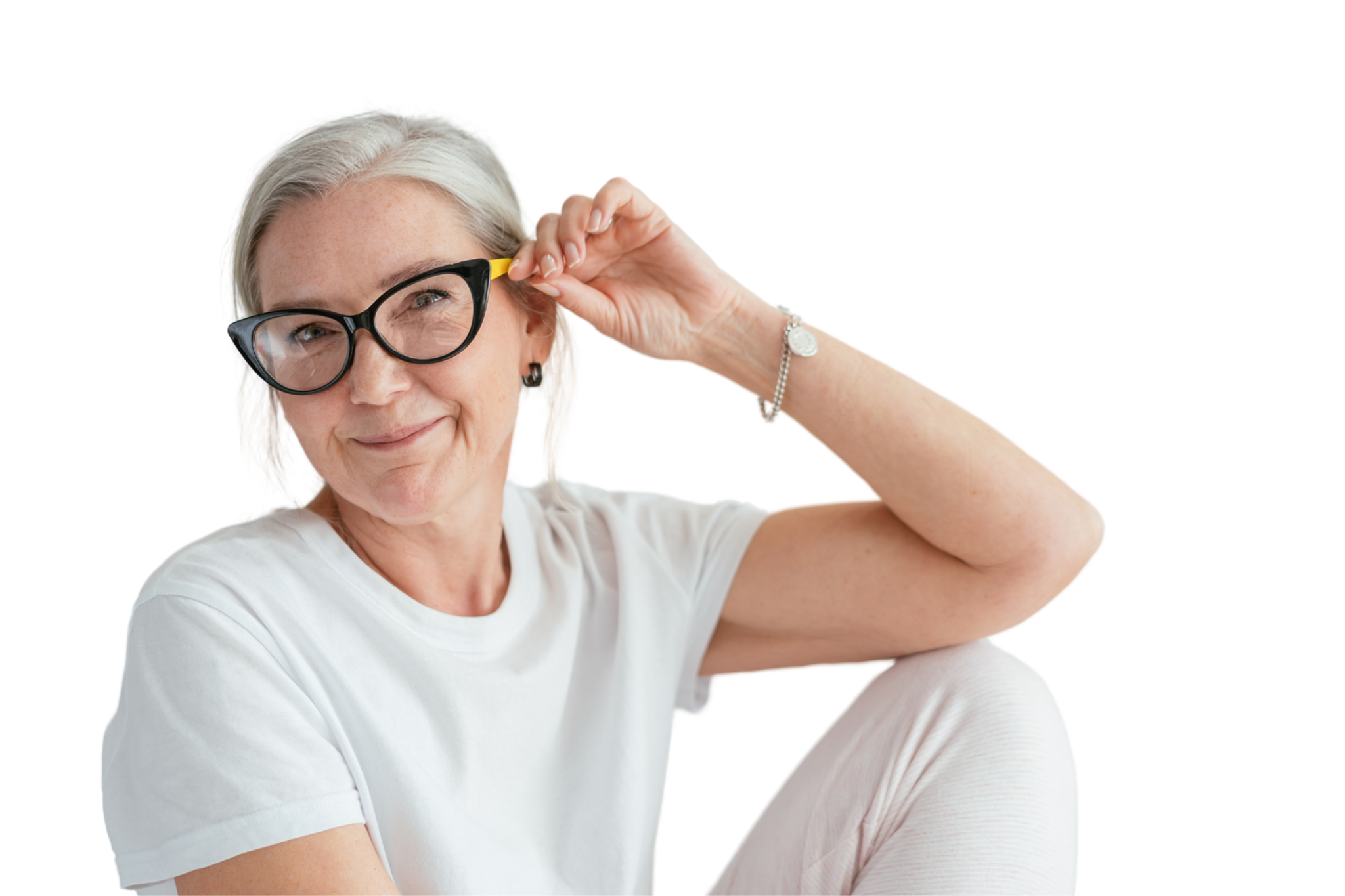 300$
30$
YEARLY
20$
Add a feature
MONTHLY
Add a feature
Add a feature
Add a feature
MONTHLY
Add a feature
Add a feature
Add a feature
Add a feature
Add a feature
Add a feature
Add a feature
Add a feature
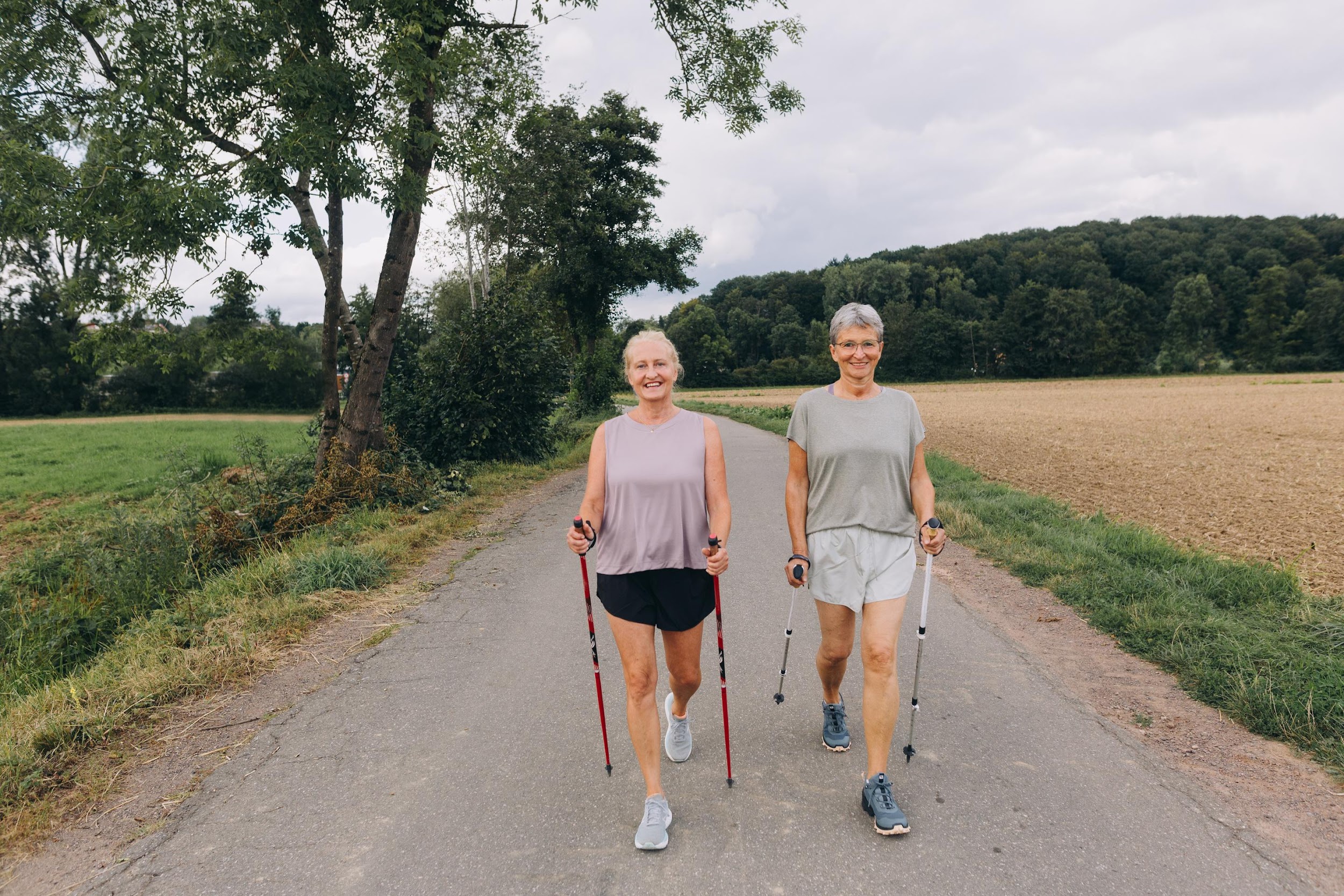 A picture is worth a thousand words
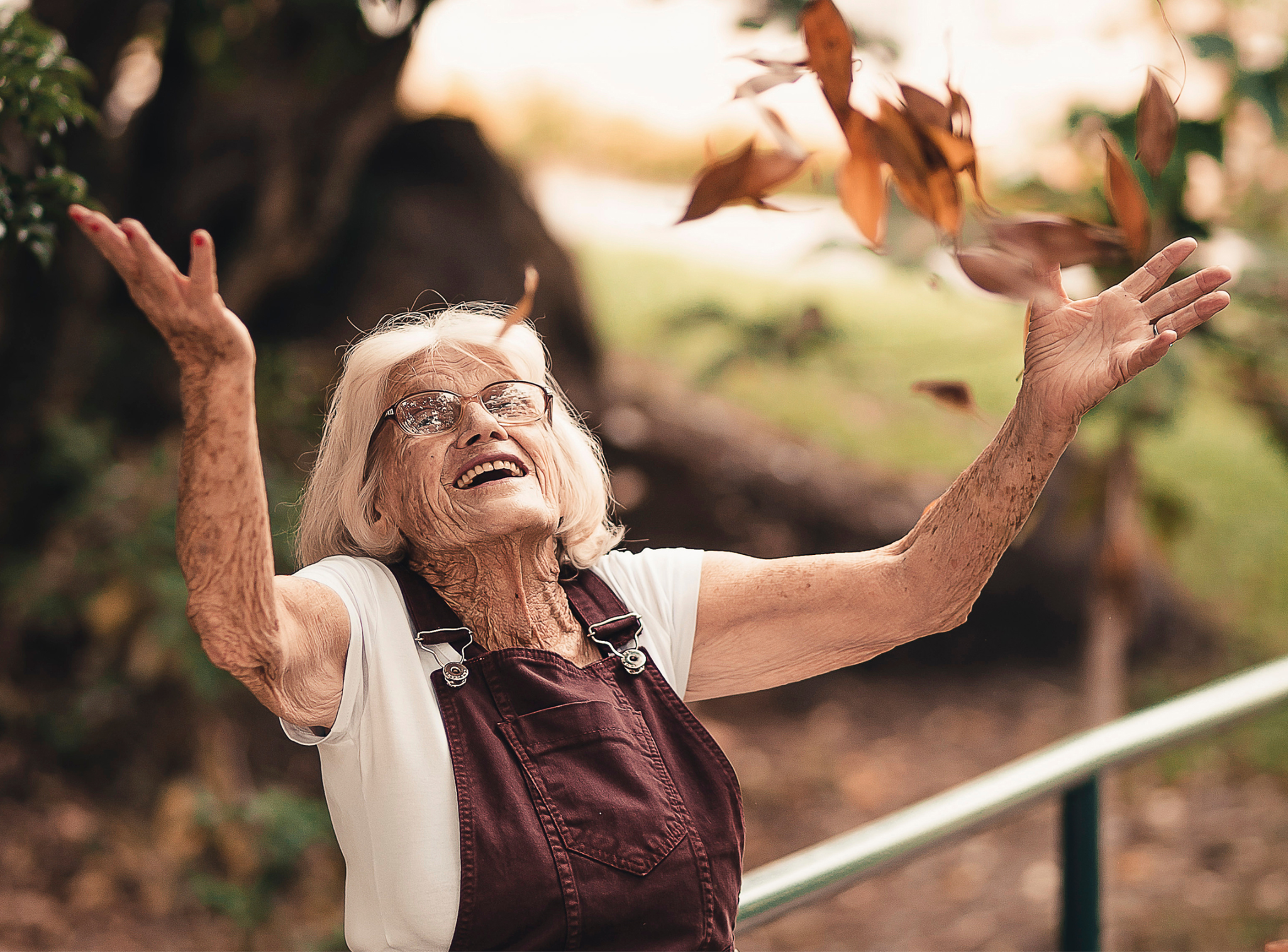 03.
ABOUT US
Elaborate on what you want to discuss.
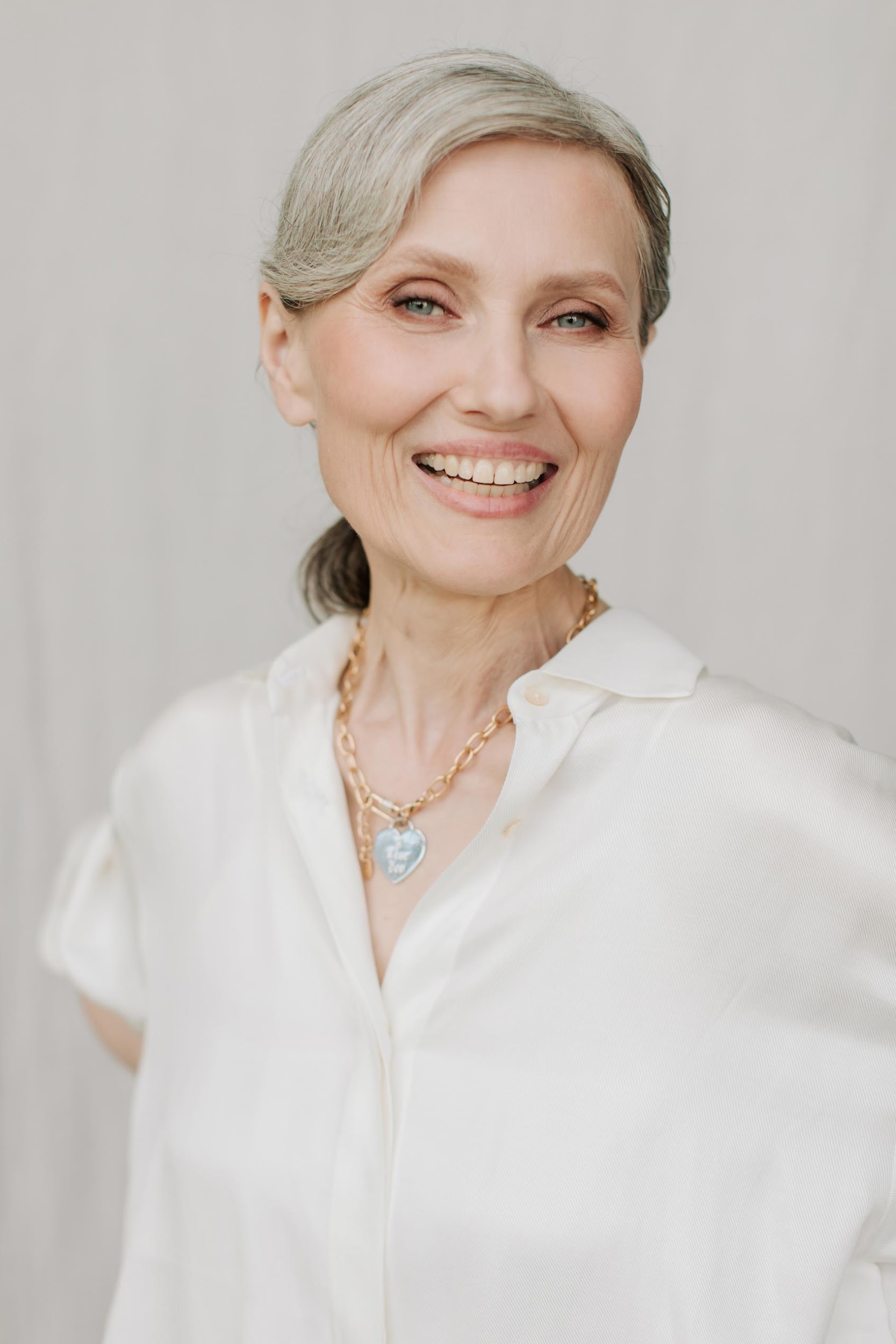 OUR
HISTORY
Presentations are communication tools that can be used as demonstrations, lectures, speeches, reports, and more. It is mostly presented before an audience. It serves a variety of purposes, making presentations powerful tools for convincing and teaching.
NAME SURNAME
ADD A TEAM MEMBERS PAGE
Elaborate on what you want to discuss.
Title or Position
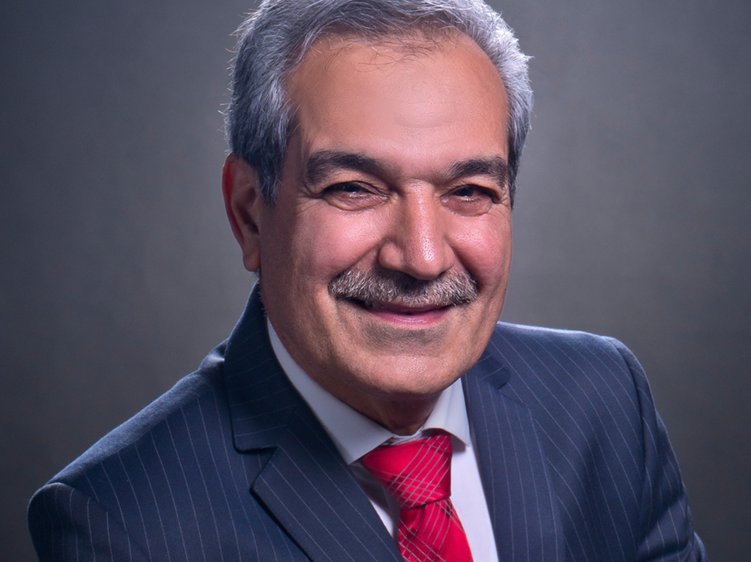 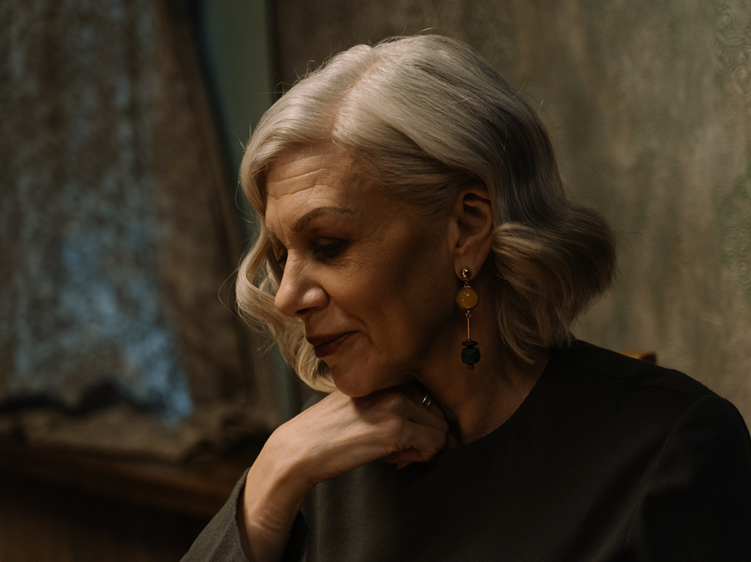 NAME SURNAME
NAME SURNAME
Title or Position
Title or Position
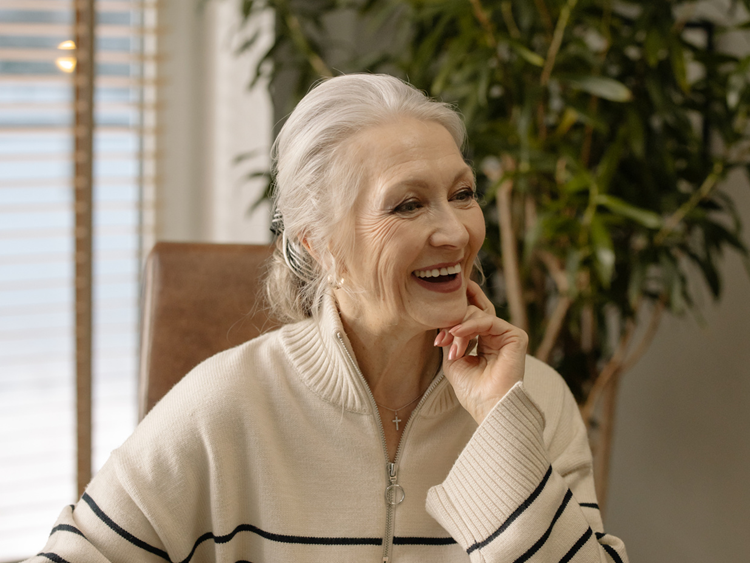 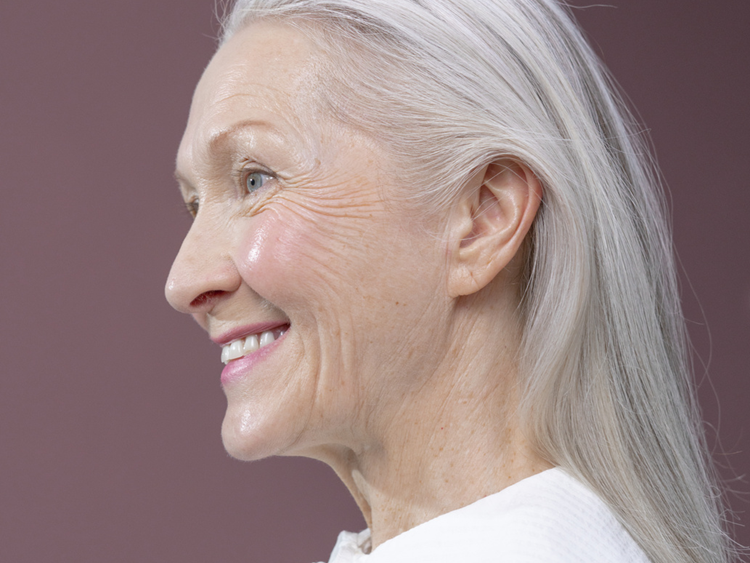 NAME SURNAME
Title or Position
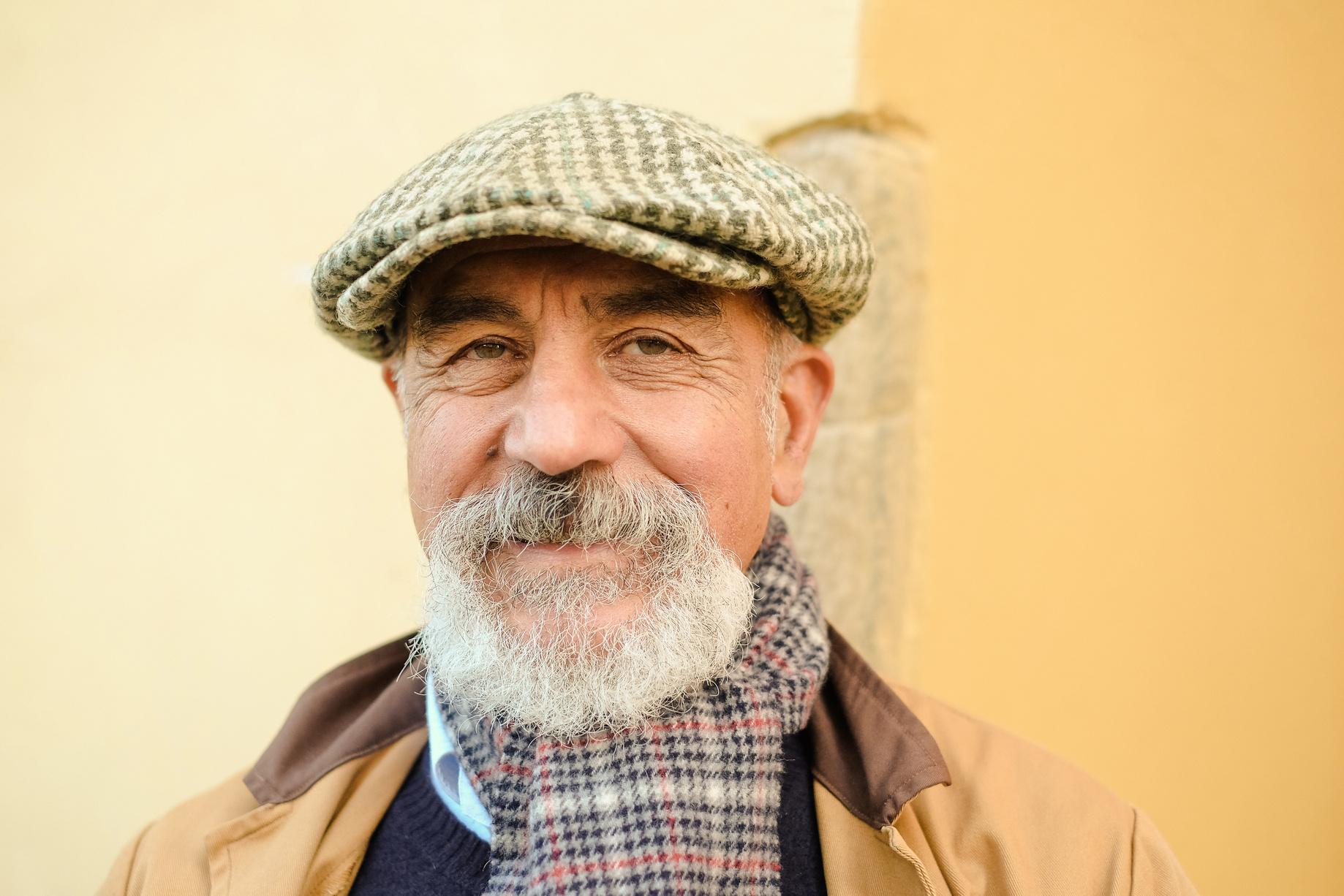 OUR FOUNDER
Name Surname
Presentations are communication tools that can be used as demonstrations, lectures, speeches, reports, and more. It is mostly presented before an audience. It serves a variety of purposes, making presentations powerful tools for convincing and teaching.
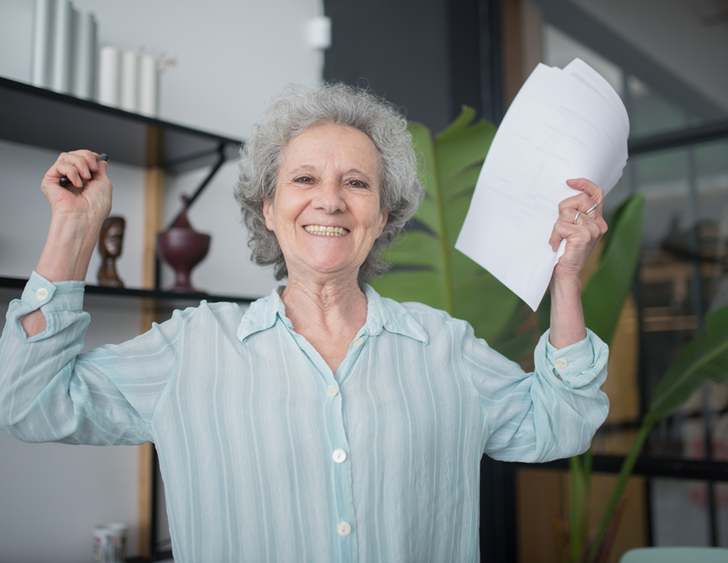 NAME SURNAME
NAME SURNAME
TESTIMONIALS
Title or Position
Title or Position
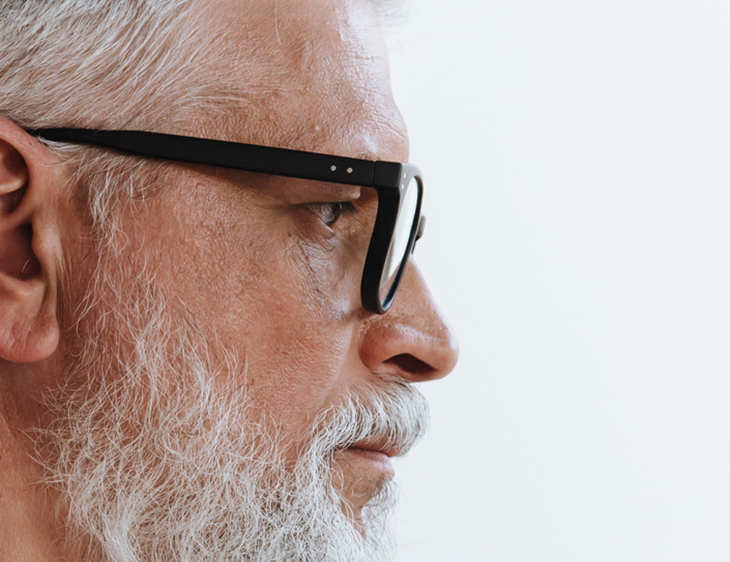 Lorem ipsum dolor sit amet, consectetur adipiscing elit. Sed tempor tortor at sagittis sodales. Phasellus augue enim, euismod sit amet dolor sit amet, fermentum consequat dolor.
NAME SURNAME
Title or Position
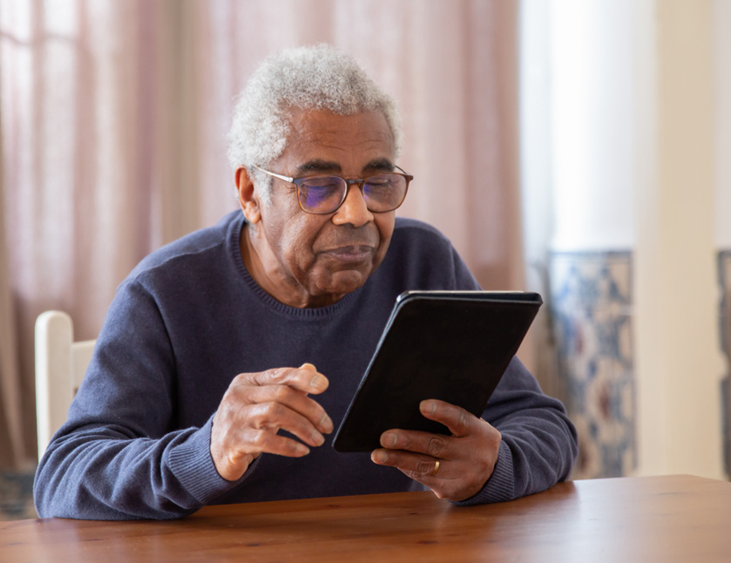 Lorem ipsum dolor sit amet, consectetur adipiscing elit. Sed tempor tortor at sagittis sodales. Phasellus augue enim, euismod sit amet dolor sit amet, fermentum consequat dolor.
Lorem ipsum dolor sit amet, consectetur adipiscing elit. Sed tempor tortor at sagittis sodales. Phasellus augue enim, euismod sit amet dolor sit amet, fermentum consequat dolor.
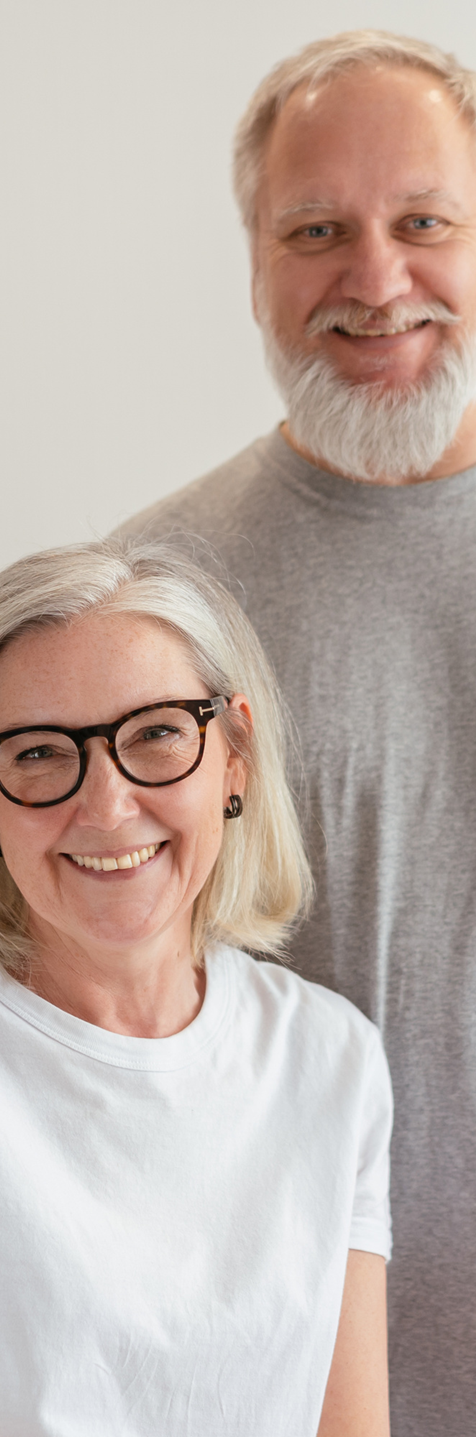 “Write an original statement or
inspiring quote”
— Include a credit, citation, or supporting message
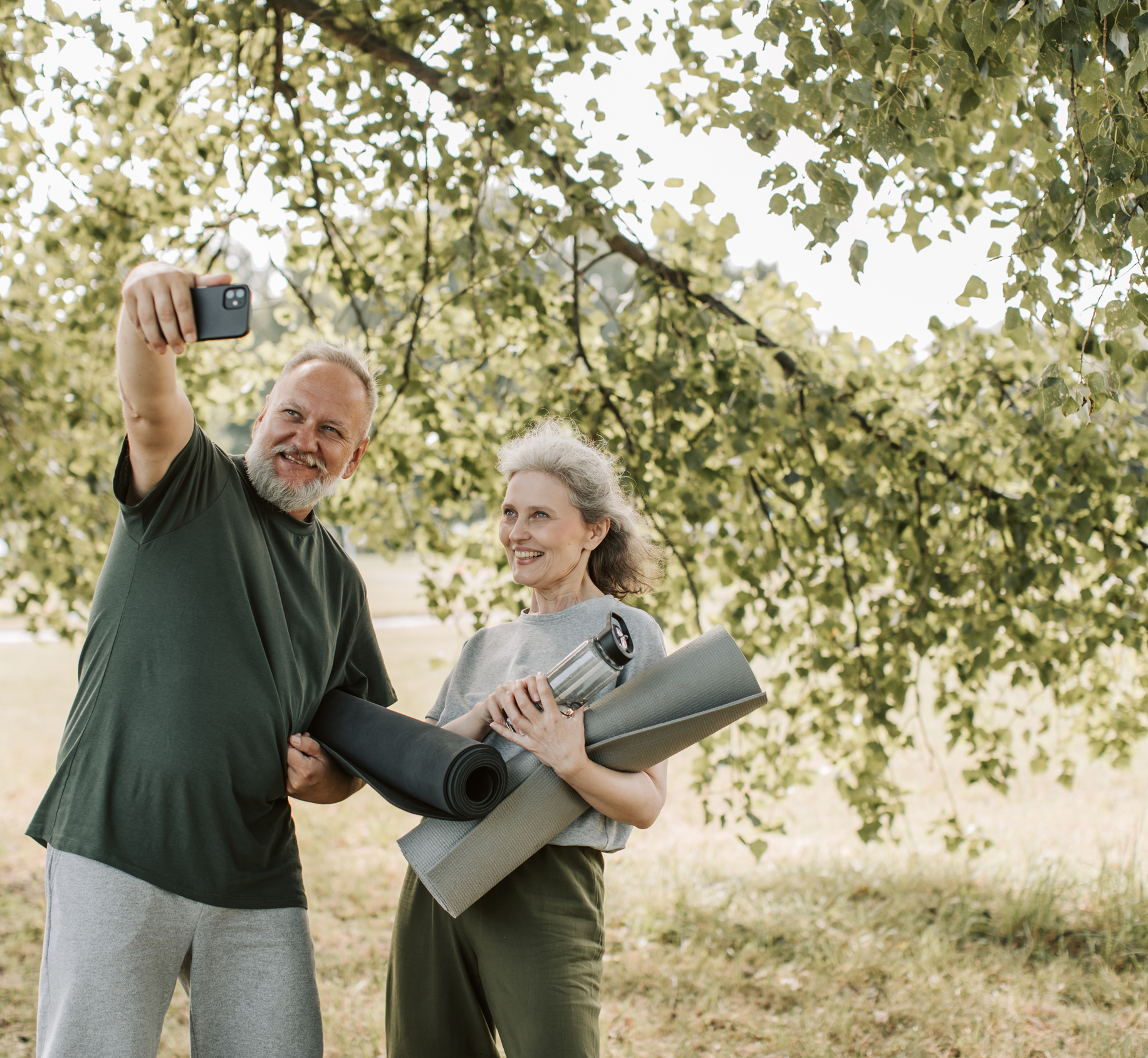 CONTACT US
123 Anywhere St., Any City,ST 12345
123-456-7890
hello@reallygreatsite.com
@reallygreatsite
reallygreatsite.com
RESOURCE PAGE
Use these design resources in your Canva Presentation.
Fonts
Design Elements
This presentation template
uses the following free fonts:
TITLES:
OSWALD

HEADERS:
ABHAYA

BODY COPY:
 OPEN SANS
You can find these fonts online too.
Colors
#B8CBD1
#ED7843
#FFFFFF
#191919
DON'T FORGET TO DELETE THIS PAGE BEFORE PRESENTING.
CREDITS
This presentation template is free for everyone to use thanks to the following:
for the presentation template
Pexels, Pixabay
for the photos
Happy designing!